mwdDj Avjg, wmwbqi mnKvwi wkÿK, wcÖwÝcvj KvRx dviæKx ¯‹zj GÛ K‡jR
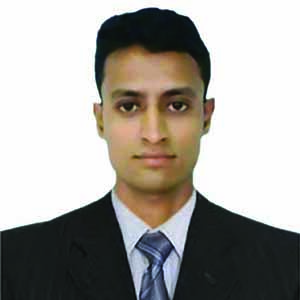 evsjv‡`k I wek^ cwiQq
4_© Aa¨vqbvMwiK AwaKvi
bvMwiK Kv‡K e‡j?
iv‡óª emevmiZ mKj m`m¨‡KB bvMwiK e‡j|
Giv iv‡óª ¯’vqxfv‡e emevm K‡i Ges iv‡óªi mKj AvBb †g‡b P‡j| iv‡óªi †`Iqv my‡hvM †fvM K‡i|
bvMwiK AwaKvi Kx?
bvMwiK AwaKvi n‡”Q- bvMwiKiv wbR iv‡óªi KvQ †_‡K wKQz my‡hvM MÖnY K‡i| †hgb- wkÿv MÖn‡Yi myweav, wPwKrmv myweav, evm¯’v‡bi myweav BZ¨vw`| G¸‡jvB n‡”Q bvMwiK AwaKvi |
evsjv‡`‡ki bvMwiK AwaKvi
Avgiv wZb cÖKvi bvMwiK AwaKvi MÖnY K‡i _vwK| h_v-
mvgvwRK AwaKvi ivR‰bwZK AwaKviA_©‰bwZK AwaKvi
mvgvwRK AwaKvi Kx?
mvgvwRK AwaKvi n‡”Q- mgv‡R my¯’ I my›`ifv‡e emevm Kivi Rb¨ †h myweav cÖ‡qvRb †mme AwaKvi‡K mvgvwRK AwaKvi| †hgb-
mvgvwRK AwaKvi
1| ‡eu‡P _vKvi AwaKvi|
2| wkÿvi AwaKvi|
3| m¤úwËi AwaKvi|
4| ¯^vaxbfv‡e Pjv‡divi AwaKvi|
5| gZ cÖKv‡ki AwaKvi|
6| Kv‡Ri AwaKvi|
7| wbR wbR ag© cvj‡bi AwaKvi|
8| wbR wbR fvlv I ms¯‹…wZ ee¨nv‡ii AwaKvi|
9| mgvb AvBwb AwaKvi|
ivR‰bwZK AwaKvi|
ivóª cwiPvjbvi Rb¨ bvMwiK‡`i Ask MÖnY Kivi AwaKvi †K ivR‰bwZK AwaKvi e‡j| †hgb-
ivR‰bwZK AwaKvi
1| wbe©vP‡bi AwaKvi|
2| mg‡fvUvwaKv‡ii AwaKvi|
3| emev‡mi AwaKvi|
4| miKvwi PvKwi jv‡fi AwaKvi|
5| wbivcËv jv‡fi AwaKvi|
6| e¨w³¯^vaxbZvi AwaKvi|
7| wkÿvi AwaKvi|
A_©‰bwZK AwaKvi|
A_©‰bwZK AwaKvi n‡”Q- Rxeb euvP‡bvi Rb¨ †Kvb KvR K‡i Avq Kivi AwaKvi‡K A_©‰bwZK e‡j|
A_©‰bwZK AwaKvi
1| Avq Kivi mgAwaKvi|
2| b¨vh¨ gRywii AwaKvi|
3| QzwU jv‡fi AwaKvi|
4| gZ cÖKv‡ki AwaKvi|
5| ¯^vaxbfv‡e KvR Kivi AwaKvi|
6| wbivcËvi AwaKvi|
‡Kvb cÖkœ?
bvMwiK AwaKv‡ii ¸iæZ¡ †Kb?
DbœZ Rxehvc‡bi Rb¨ bvMwiK AwaKv‡ii ¸iæZ¡ Acwimxg| †Kbbv GB AwaKv‡ii gva¨‡g Avgiv iv‡óªi mKj †ÿ‡Î myweav †fvM K‡i _vwK| GB AwaKvi Avvgv‡`i‡K Rxe‡bi DbœwZ, ivóª cwiPvjbvq Ask MÖnY Ges Av‡qi my‡hvM K‡i †`q|
bvMwiK AwaKvi c~i‡Y Avgv‡`i KiYxq/¸iæZ¡ Kx?
bvMwiK AwaKvi c~i‡Y Avgv‡`i Kibxq A‡bK| GB mg¯Í AwaKvi¸‡jv Av`v‡qi Rb¨ Avgv‡`i‡K †hvM¨Zv AR©b Ki‡Z n‡e| mwVKfv‡e †jLvcov Ki‡Z n‡e| g‡b ivL‡Z n‡e †h, GB AwaKvi¸‡jv Avgv‡`i mK‡ji| ZvB Avgv‡`i cwievi, we`¨vjq Ges mgvR †hb GB AwaKvi¸‡jv cvq †mB w`‡K bRi ivL‡Z n‡e|
mgvß
ab¨ev`